Русская культура XIV – XV вв.
Архитектура
Новгород
Церковь Николы на Липне(1292 - 1294)
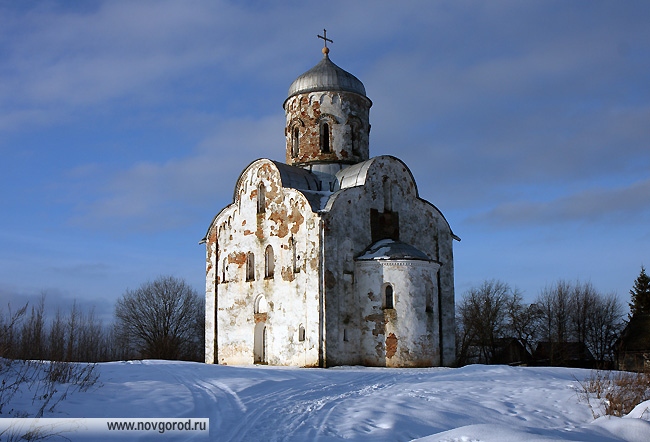 Церковь Преображения (Спаса на Ковалеве) 1345г.
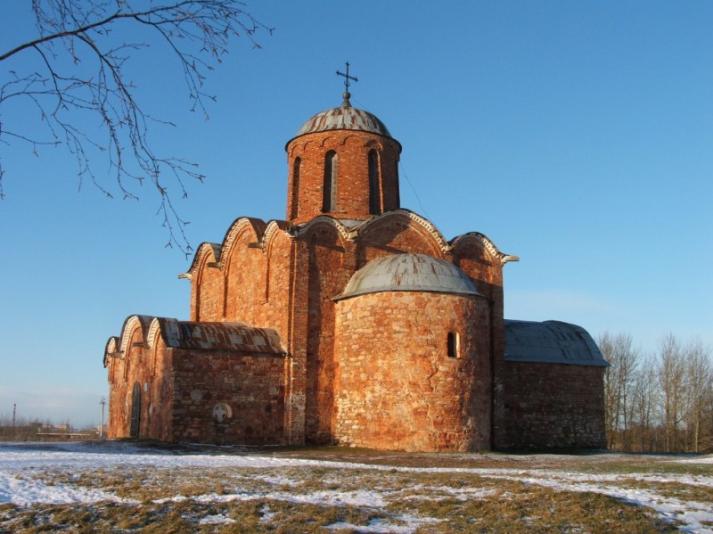 Церковь Успения на Волотовом поле (1352)
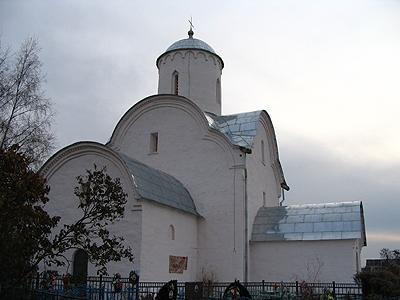 Церковь Фёдора Стратилата на Ручью (1360-1361)
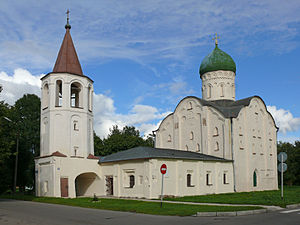 Церковь Спаса Преображения на Ильине улице (1374)
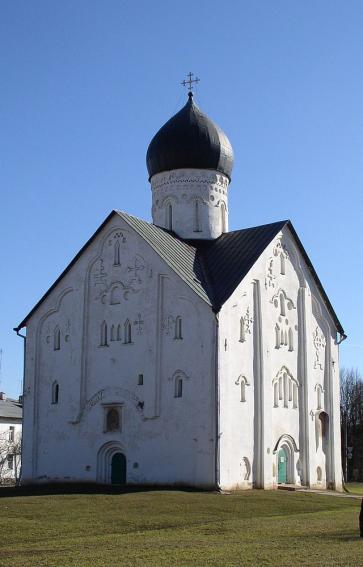 Церковь Петра и Павла в Кожевниках (1406)
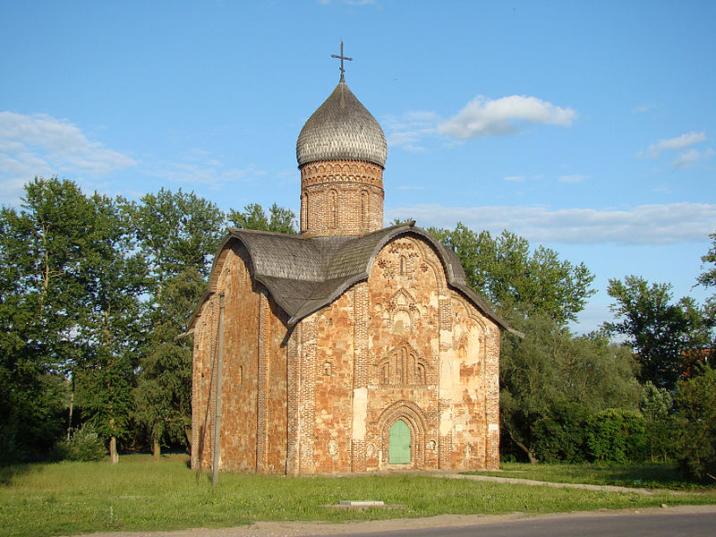 Москва
Белокаменный кремль (1367)
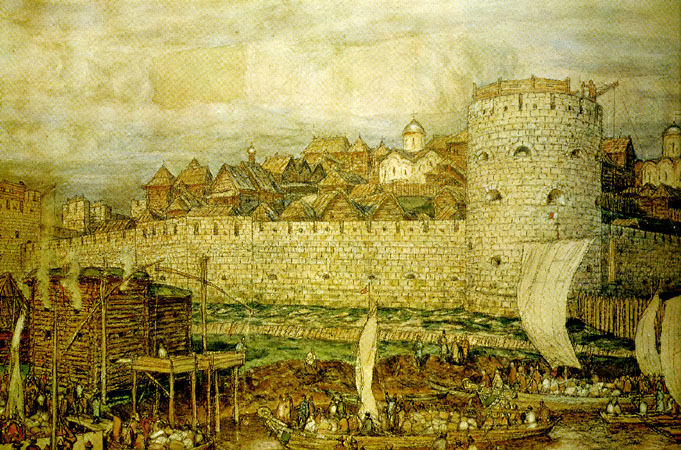 Успенский собор на Городке(построен на рубеже XIV - XV вв.)
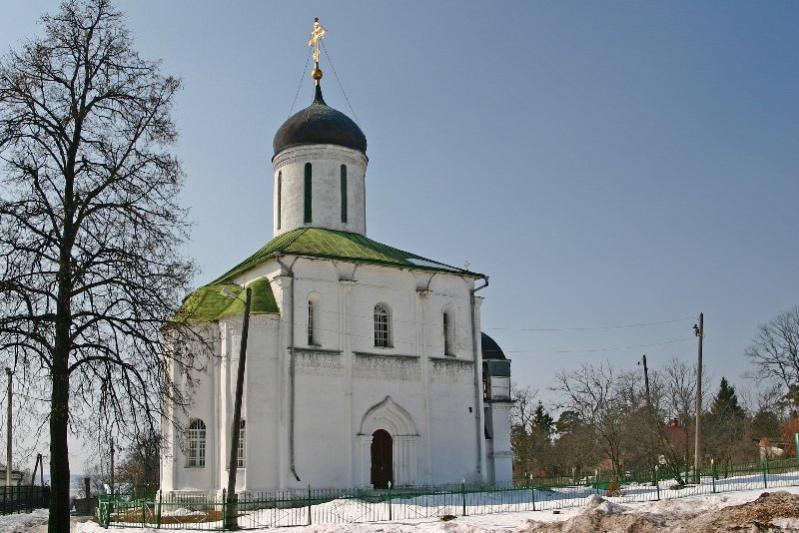 Спасский собор Андроникова монастыря (1420-1425)
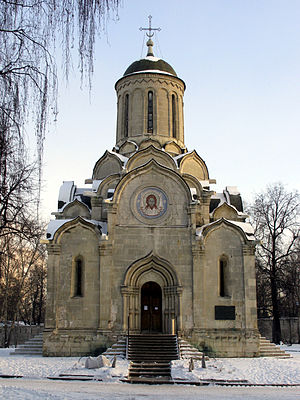 Троицкий собор Троице-Сергиева монастыря (1422-1423)
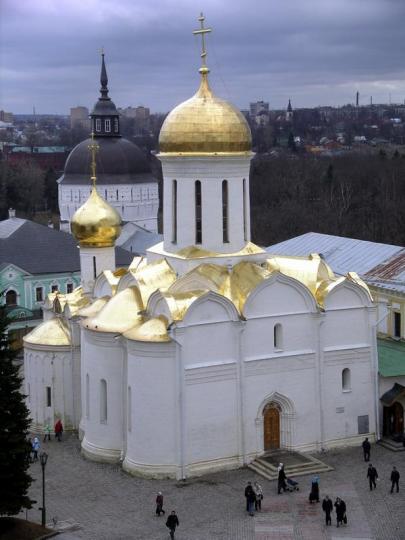 Московский Кремль (1485 - 1516)
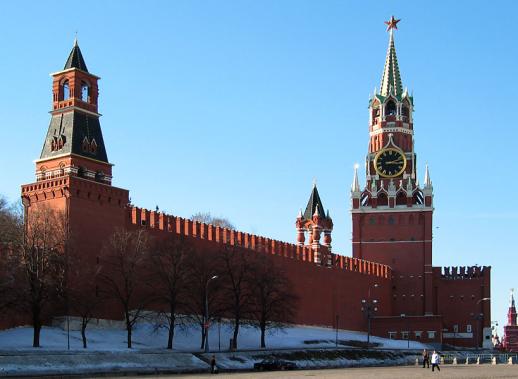 Архитекторы:
Антон Фрязин
Марко Фрязин
Пьетро Антонио Солари
Алевиз Фрязин Старый
Успенский собор Московского Кремля (1475-1479)
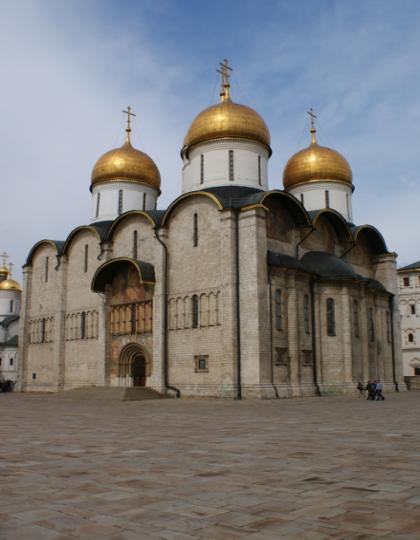 Аристотель 
Фиораванти
Благовещенский собор Московского Кремля (1484-1489)
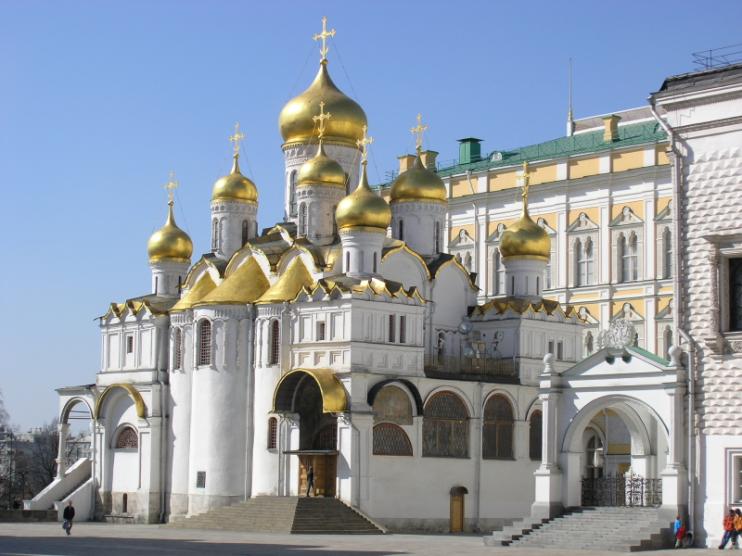 Грановитая палата (1487-1491)
Архитекторы:
Марко Фрязин
Пьетро Антонио Солари
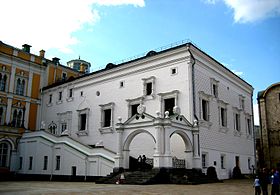 Архангельский собор Московского Кремля (1505-1508)
Алевиз
Новый
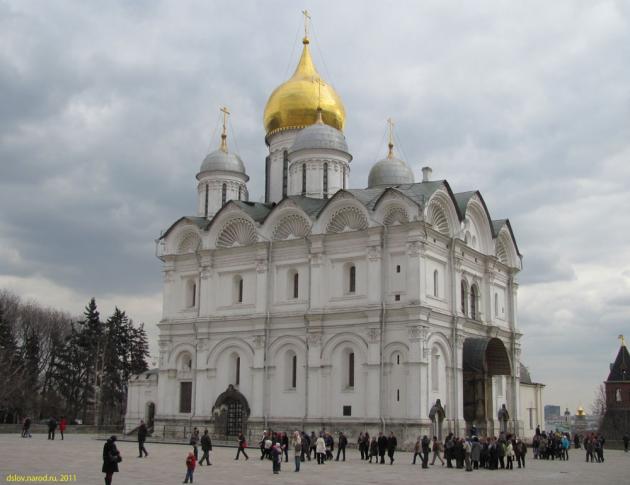 Колокольня Ивана Великого(1505-1508)
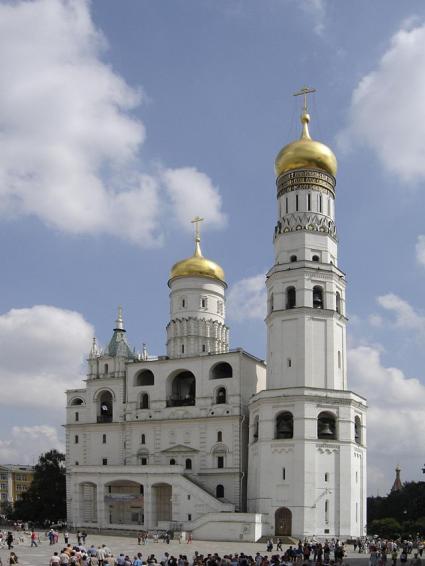 Бон
Фрязин
Живопись
Феофан Грек(30-40-е гг. XIV – после 1405 г.)
Фрески Церкви Спаса на Ильине
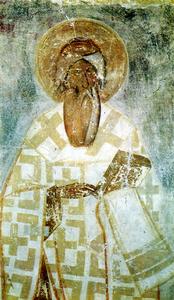 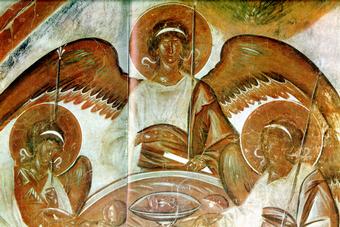 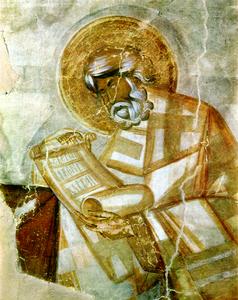 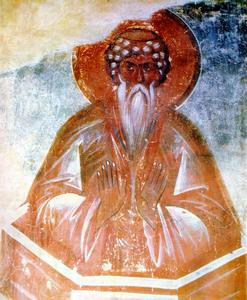 Икона «Успение Пресвятой Богородицы
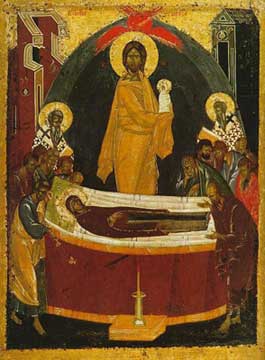 Донская икона Божией Матери
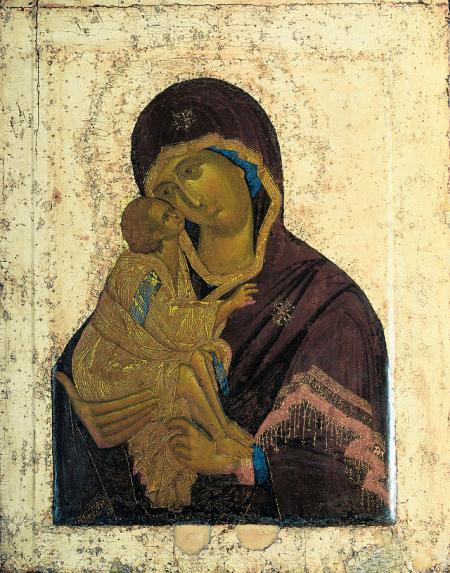 «Преображение»
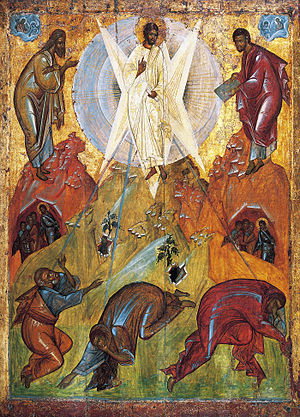 Андрей Рублев(ок. 1360 – ок. 1430)
Фрески Успенского собора во Владимире
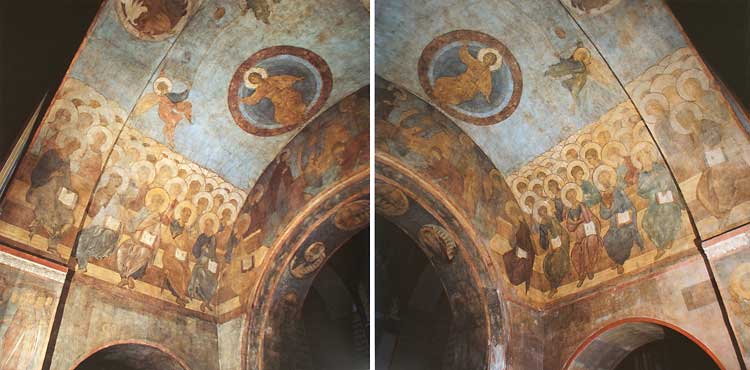 Икона «Спас»
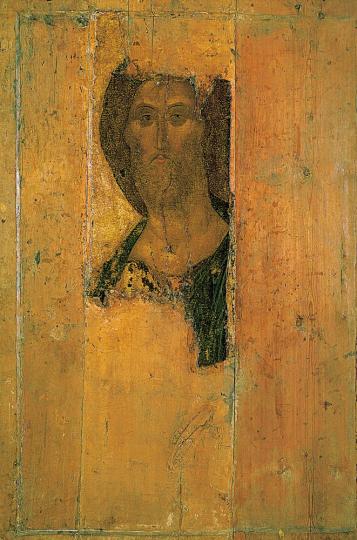 Икона «Святая Троица»
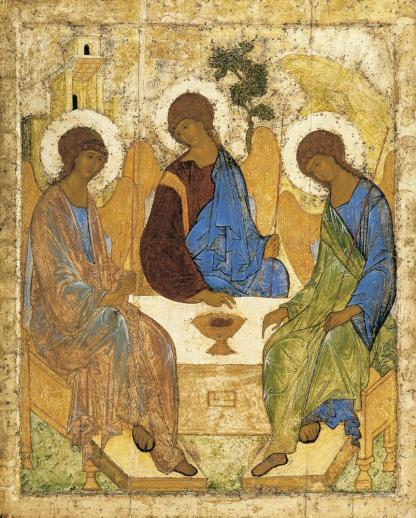 Дионисий(1440 -1502)
Богоматерь  Одигитрия
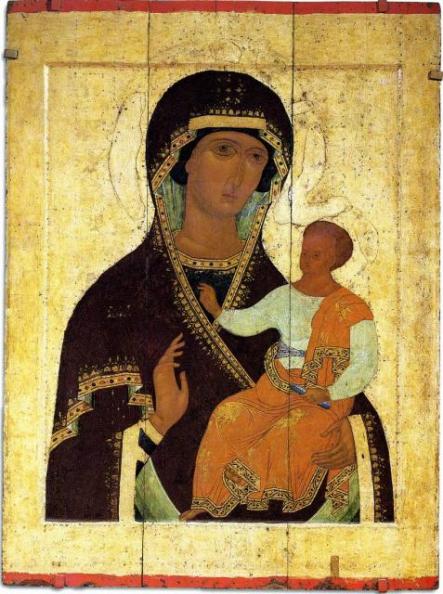 Распятие
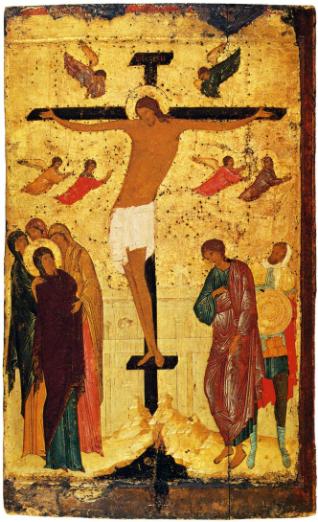 Спас в силах
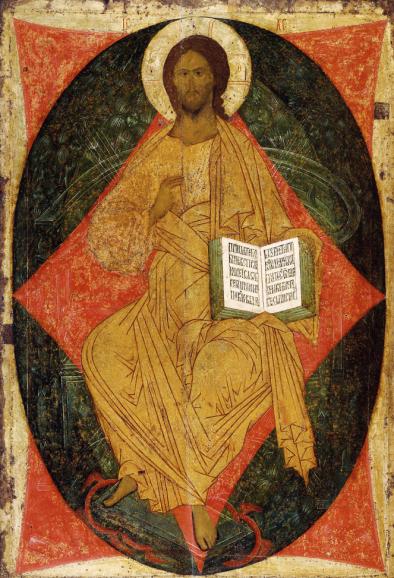